The 20 Greatest Chapters
in the Bible
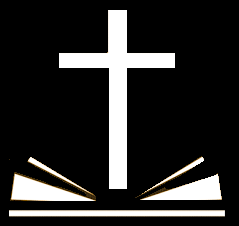 The 20 Greatest Chapters in the Bible
Genesis 01

Exodus 20

Psalms 01

Psalms 23

Psalms 51

Psalms 119

Proverbs 31
Isaiah 40

Isaiah 53

Matthew 05

Matthew 06

Matthew 07

John 17

Acts 02
Romans 08

1Corinthians 13

1Corinthians 15

Ephesians 02

Hebrews 11

James 02
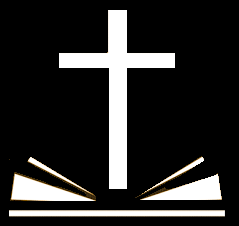 The 20 Greatest Chapters in the Bible
Psalms, Chapter 23
A SHEPHERD LOOKS AT THE 23RD PSALM.

	Psalm 23:1

	Psalm 23:2

	Psalm 23:3

	Psalm 23:4

	Psalm 23:5

	Psalm 23:6
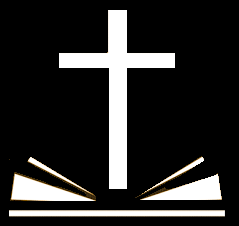 The 20 Greatest Chapters in the Bible
Psalms, Chapter 23
This is a favorite passage of scripture for many occasions; funerals, weddings, award plaques, in cemeteries, books, etc.


Jesus is our spiritual shepherd; but the “physical” shepherd understands this timely writing like no other.


I will be doing some reading this evening, but I think you will find it interesting.
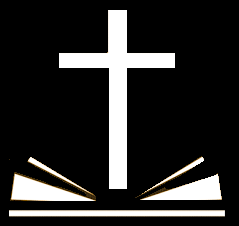 The 20 Greatest Chapters in the Bible
Psalms, Chapter 23
“The Lord is my shepherd; I shall not want” 	      (Psa. 23:1).

	We need not be anxious about tomorrow 				(Mt. 6:25-34).

	Some people’s only exercise is jumping to 	conclusions.

	Proverbs 10:3 says the Lord will not allow the 	righteous to go hungry.

	Planning for the future is different from worrying 	about the future.
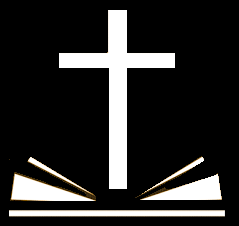 The 20 Greatest Chapters in the Bible
Psalms, Chapter 23
“He makes me lie down in green pastures”			   (Psa. 23:2a).


	Discipline is for every child of God 					(Heb. 12:9-11; 12:5,6).


	The emphasis here is on the word “makes.”  God 	knows our needs better than we do.
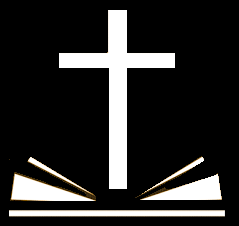 The 20 Greatest Chapters in the Bible
Psalms, Chapter 23
“He leads me beside still waters” (Psa. 23:2b).


	There was the possibility and fear of a sheep 	drowning in moving water, due to the wool 	getting wet and heavy.


	Jesus gives us living waters when we are faithful 	to Him (Jn. 7:37,38).
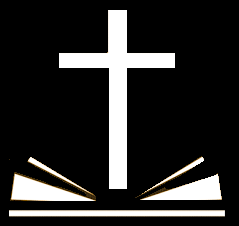 The 20 Greatest Chapters in the Bible
Psalms, Chapter 23
“He restores my soul; He leads me in the paths of righteousness for His name’s sake” (Psa. 23:3).


	Jesus will dine with us, if we let Him into our lives 	(Rev. 3:20).


	We find rest for our souls in Jesus (Mt. 11:28-30).
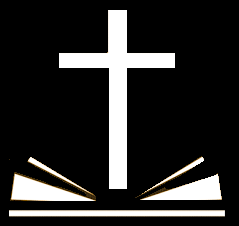 The 20 Greatest Chapters in the Bible
Psalms, Chapter 23
“Yea, though I walk through the valley of the shadow of death I will fear no evil.  Thy rod and Thy staff they comfort me” (Psa. 23:4).

	The victory over all things (enemies) is in Jesus.  

	Eternal comfort is found in Him (2Th. 2:15-17).

	With Jesus for us, what do we have to fear 		(Rom. 8:31)?
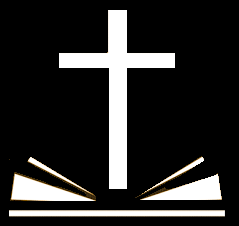 The 20 Greatest Chapters in the Bible
Psalms, Chapter 23
“Thou Prepares a table before me in the presence of my enemies” (Psa. 23:5a).


	God has always shown His power to be superior 	of that of Satan’s (1Cor. 10:13; Rev. 20:10).
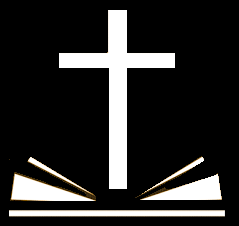 The 20 Greatest Chapters in the Bible
Psalms, Chapter 23
“Thou anoint my head with oil; my cup runs over” (Psa. 23:5b).

	Oil has been used in times past as a drug of 	healing:
		1.	In the parable of the good Samaritan 					(Lk. 10:34).
		2.	The elders used it (Jas. 5:14).

	Our cup runs over today, with the spiritual 	blessings from God (Lk. 6:38).
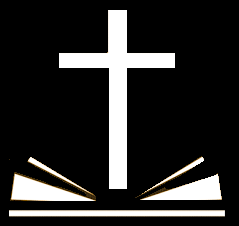 The 20 Greatest Chapters in the Bible
Psalms, Chapter 51
Next week:

Psalms, Chapter 51

	Introduction

	David’s Confession of Sin

	David’s Plea for Purging

	Promises and Petitions

	Regarding Zion
The 20 Greatest Chapters
in the Bible